Inside-Outside &    Forward-Backward Algorithms       are just Backprop
(tutorial paper)
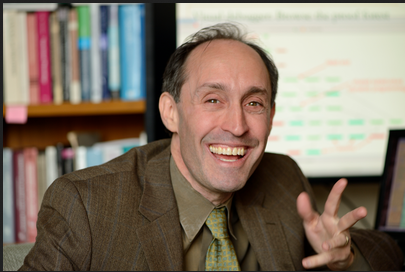 Jason Eisner
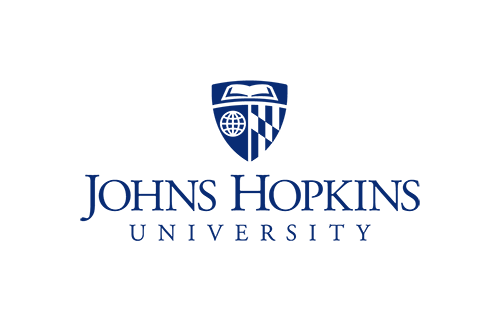 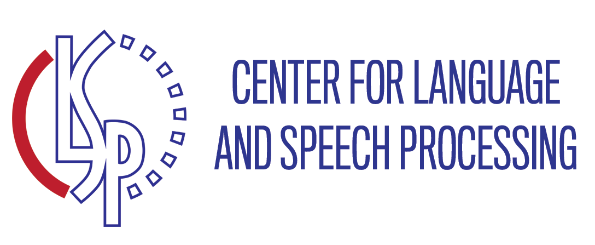 1
“The inside-outside algorithm is the hardest				       algorithm I know.”                                 – a senior NLP researcher,					in the 1990’s




What does inside-outside do?
It computes expected counts of substructures ...
… that appear in the true parse of some sentence w.


2
Where are the constituents?
p=0.5
coal
energy
witness
expert
3
Where are the constituents?
p=0.1
coal
energy
witness
expert
4
Where are the constituents?
p=0.1
coal
energy
witness
expert
5
Where are the constituents?
p=0.1
coal
energy
witness
expert
6
Where are the constituents?
p=0.2
coal
energy
witness
expert
7
Where are the constituents?
coal
energy
witness
expert
+0.1
+0.1
+0.2
= 1
0.5
+0.1
8
Where are NPs, VPs, … ?
NP locations
VP locations
S
VP
PP
NP
NP
V
P
Det
N
Time
Time
flies
flies
like
like
an
an
arrow
arrow
9
Where are NPs, VPs, … ?
NP locations
VP locations
Time
Time
flies
flies
like
like
an
an
arrow
arrow
(S (NP Time) (VP flies (PP like (NP an arrow))))
p=0.5
10
Where are NPs, VPs, … ?
NP locations
VP locations
Time
Time
flies
flies
like
like
an
an
arrow
arrow
(S (NP Time flies) (VP like (NP an arrow)))
p=0.3
11
Where are NPs, VPs, … ?
NP locations
VP locations
Time
Time
flies
flies
like
like
an
an
arrow
arrow
(S (VP Time (NP (NP flies) (PP like (NP an arrow)))))
p=0.1
12
Where are NPs, VPs, … ?
NP locations
VP locations
Time
Time
flies
flies
like
like
an
an
arrow
arrow
(S (VP (VP Time (NP flies)) (PP like (NP an arrow))))
p=0.1
13
Where are NPs, VPs, … ?
NP locations
VP locations
Time
Time
flies
flies
like
like
an
an
arrow
arrow
+0.3
+0.1
= 1
0.5
+0.1
14
How many NPs, VPs, … in all?
NP locations
VP locations
Time
Time
flies
flies
like
like
an
an
arrow
arrow
+0.3
+0.1
= 1
0.5
+0.1
15
How many NPs, VPs, … in all?
NP locations
VP locations
Time
Time
flies
flies
like
like
an
an
arrow
arrow
2.1 NPs(expected)
1.1 VPs(expected)
16
Where did the rules apply?
S  NP VP locations
NP  Det N locations
Time
Time
flies
flies
like
like
an
an
arrow
arrow
17
Where did the rules apply?
S  NP VP locations
NP  Det N locations
Time
Time
flies
flies
like
like
an
an
arrow
arrow
(S (NP Time) (VP flies (PP like (NP an arrow))))
p=0.5
18
Where is S  NP VP substructure?
S  NP VP locations
NP  Det N locations
Time
Time
flies
flies
like
like
an
an
arrow
arrow
(S (NP Time flies) (VP like (NP an arrow)))
p=0.3
19
Where is S  NP VP substructure?
S  NP VP locations
NP  Det N locations
Time
Time
flies
flies
like
like
an
an
arrow
arrow
(S (VP Time (NP (NP flies) (PP like (NP an arrow)))))
p=0.1
20
Where is S  NP VP substructure?
S  NP VP locations
NP  Det N locations
Time
Time
flies
flies
like
like
an
an
arrow
arrow
(S (VP (VP Time (NP flies)) (PP like (NP an arrow))))
p=0.1
21
Why do we want this info?
Grammar reestimation by EM method
E step collects those expected counts
M step sets

Minimum Bayes Risk decoding
Find a tree that maximizes expected reward,e.g., expected total # of correct constituents
CKY-like dynamic programming algorithm 
The input specifies the probability of correctness for each possible constituent (e.g., VP from 1 to 5)
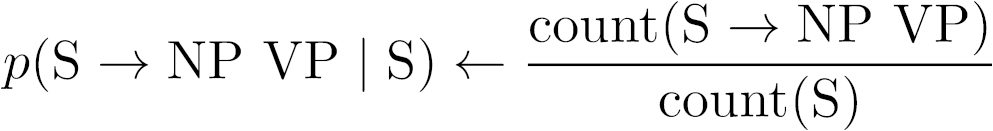 22
Why do we want this info?
Soft features of a sentence for other tasks
NER system asks: “Is there an NP from 0 to 2?”
True answer is 1 (true) or 0 (false)
But we return 0.3, averaging over all parses
That’s a perfectly good feature value – can be fed as to a CRF or a neural network as an input feature
Writing tutor system asks: “How many times did the student use S  NP[singular] VP[plural]?”
True answer is in {0, 1, 2, …}
But we return 1.8, averaging over all parses
23
How do we compute it all?
How I usually teach it:
CKY recognizer
add weights
inside algorithm
historicallyaccurate
develop an analogyto forward-backward
inside-outside algorithm
But algorithm is confusing, and I wavemy hands instead of giving a real proof
24
[Speaker Notes: Analogy to F-B: Total probability of all “paths” that get you to a “state” or from a “state”
Speech people came up with the algorithm in much the same way (Baker, 1979; Jelinek, 1986; Lari & Young, 1990).]
S
“outside” the VP
NP
time
VP
VP(1,5) = p(time VP today | S)
VP
NP
today
VP(1,5) = p(flies like an arrow | VP)
“inside” the VP
Inside & Outside Probabilities
PP
V
flies
P
like
NP
VP(1,5) * VP(1,5) = p(time [VP flies like an arrow] today | S)
Det
an
N   
 arrow
600.465 - Intro to NLP - J. Eisner
25
S
NP
time
VP
VP(1,5) = p(time VP today | S)
VP
NP
today
/ S(0,6)
p(time flies like an arrow today | S)
Inside & Outside Probabilities
PP
V
flies
VP(1,5) = p(flies like an arrow | VP)
P
like
NP
VP(1,5) * VP(1,5) = p(time flies like an arrow today & VP(1,5) | S)
Det
an
N   
 arrow
= p(VP(1,5) | time flies like an arrow today, S)
600.465 - Intro to NLP - J. Eisner
26
S
NP
time
VP
VP(1,5) = p(time VP today | S)
C
C
C
VP
NP
today
Start
H
H
H
Inside & Outside Probabilities
PP
V
flies
VP(1,5) = p(flies like an arrow | VP)
P
like
NP
analogousto forward-backward
in the finite-state case!
Det
an
N   
 arrow
So VP(1,5) * VP(1,5) / s(0,6) 
is probability that there is a VP here,
given all of the observed data (words)
600.465 - Intro to NLP - J. Eisner
27
How do we compute it all?
How I usually teach it:
CKY recognizer
add weights
inside algorithm
historicallyaccurate
This step for freeas backprop!
develop an analogyto forward-backward
inside-outside algorithm
But algorithm is confusing, and I wavemy hands instead of giving a real proof
28
[Speaker Notes: Analogy to F-B: Total probability of all “paths” that get you to a “state” or from a “state”
Speech people came up with the algorithm in much the same way (Baker, 1979; Jelinek, 1986; Lari & Young, 1990).]
Back-Propagation
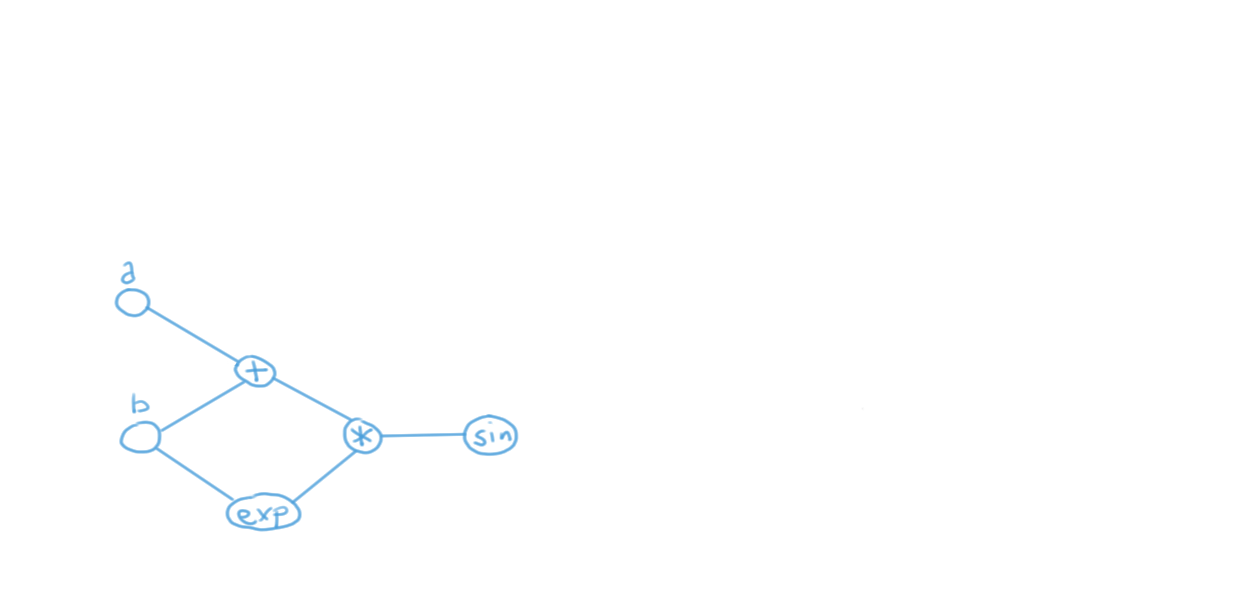 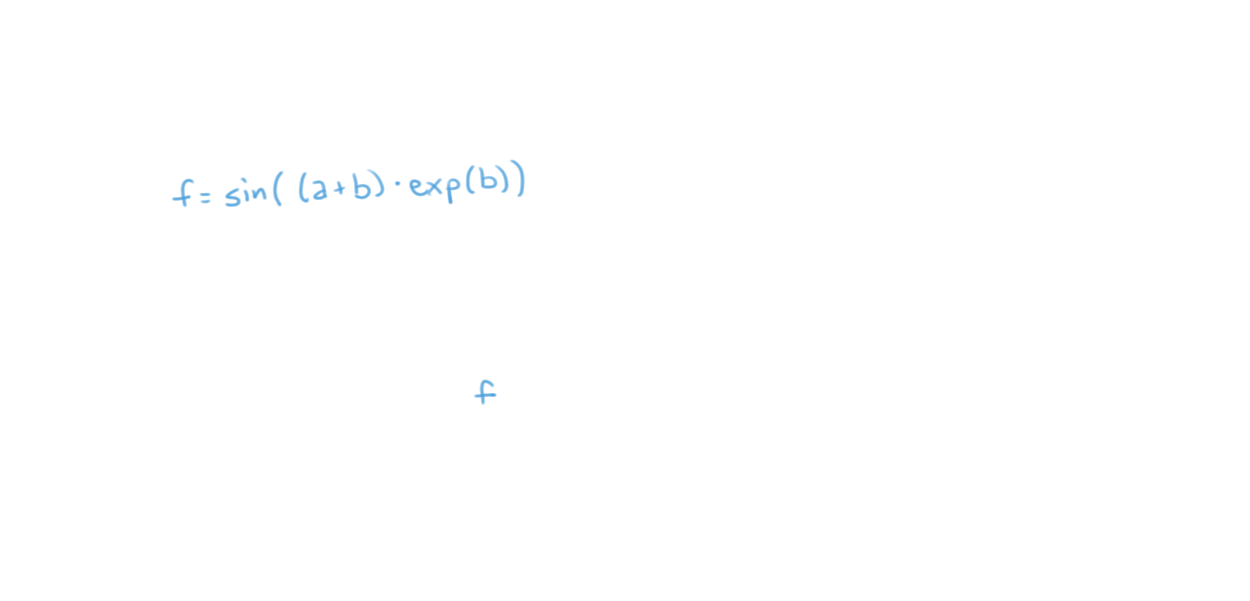 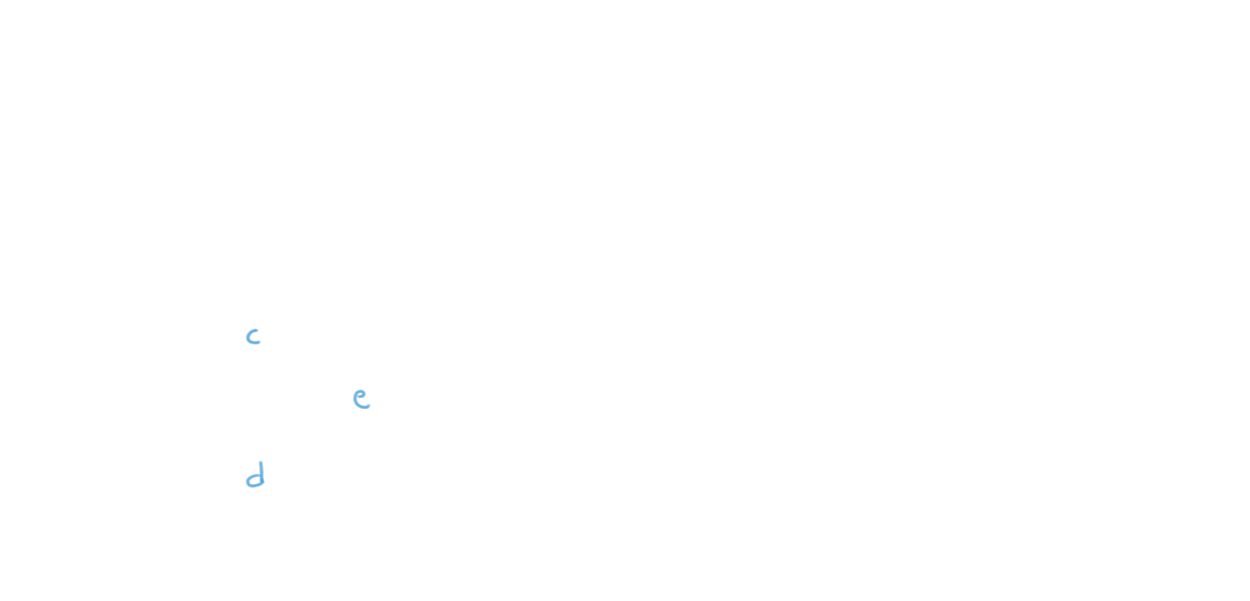 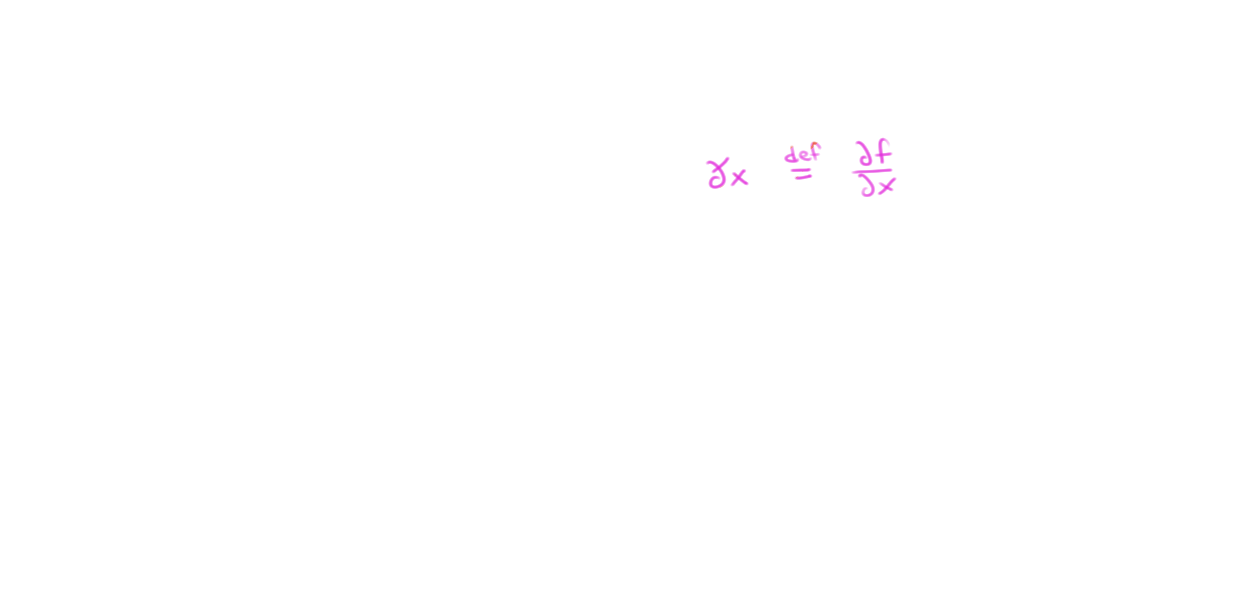 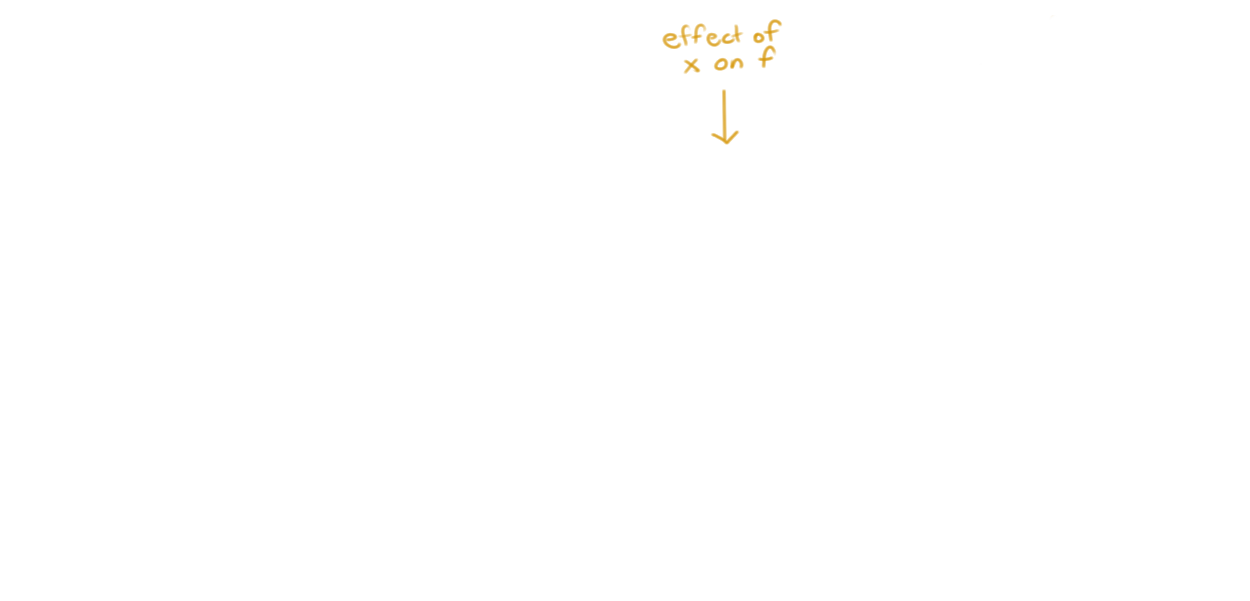 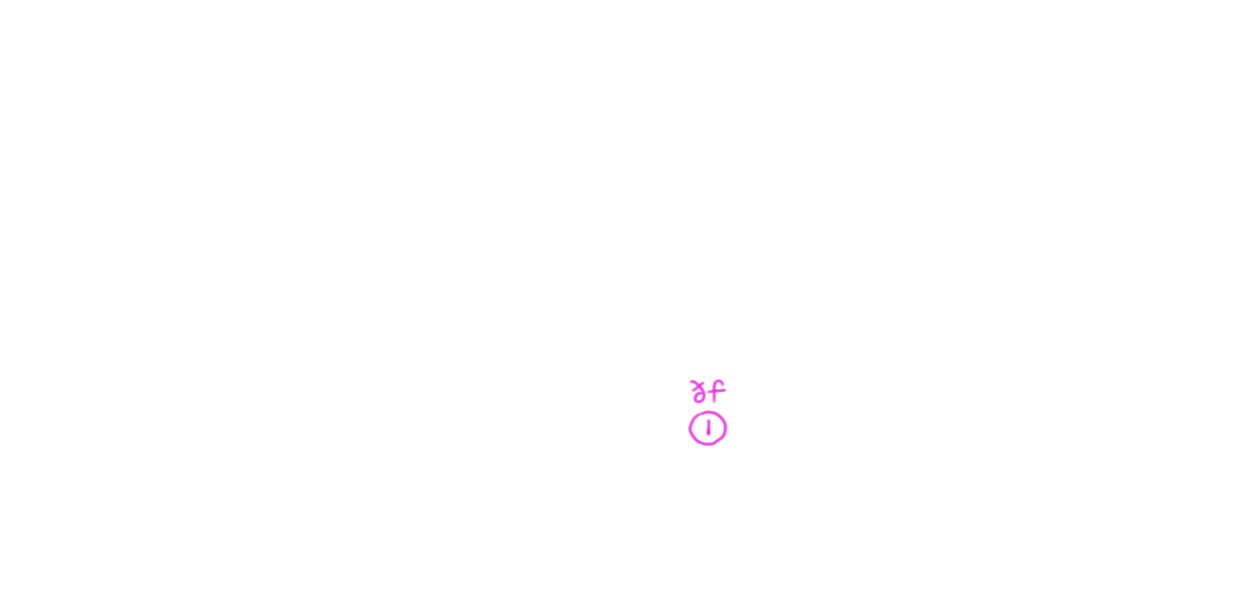 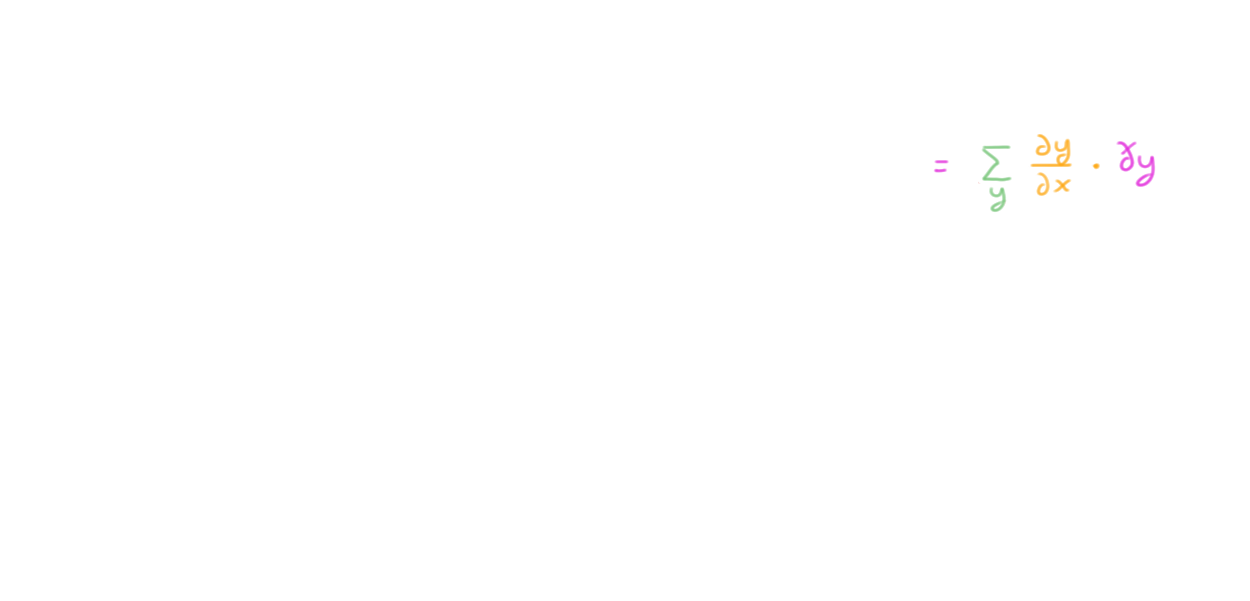 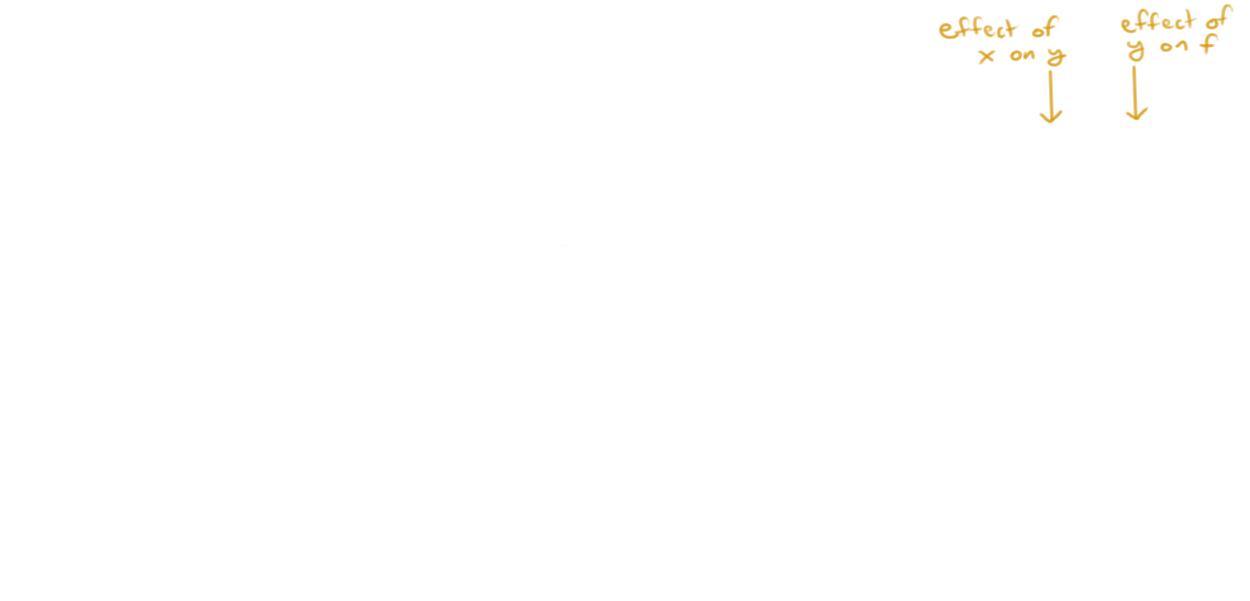 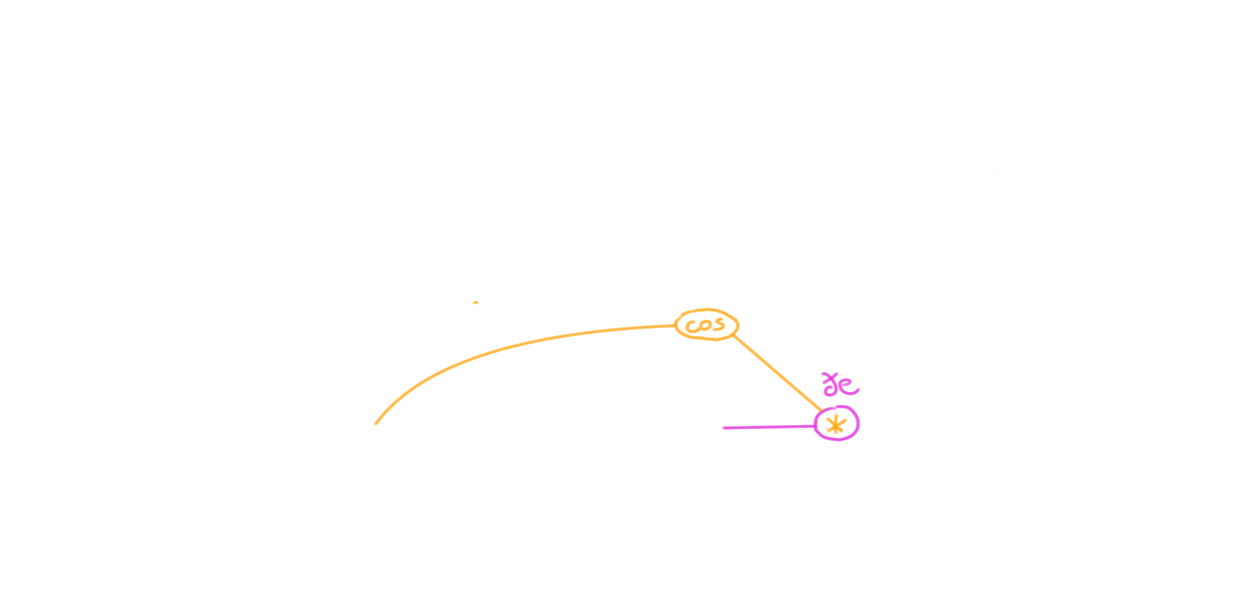 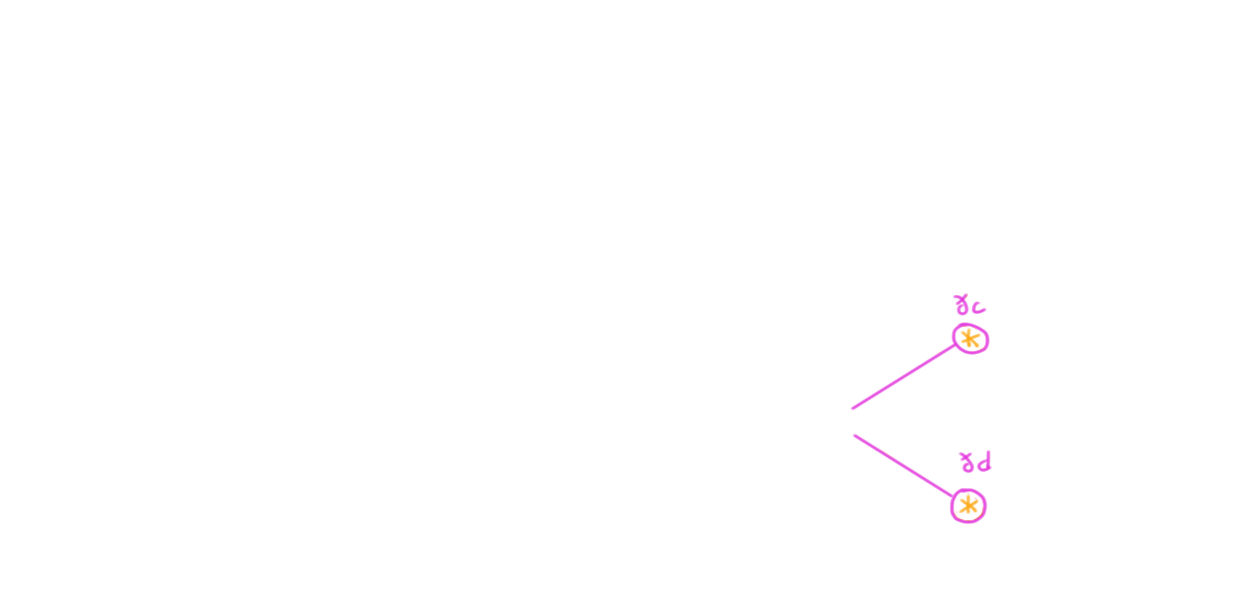 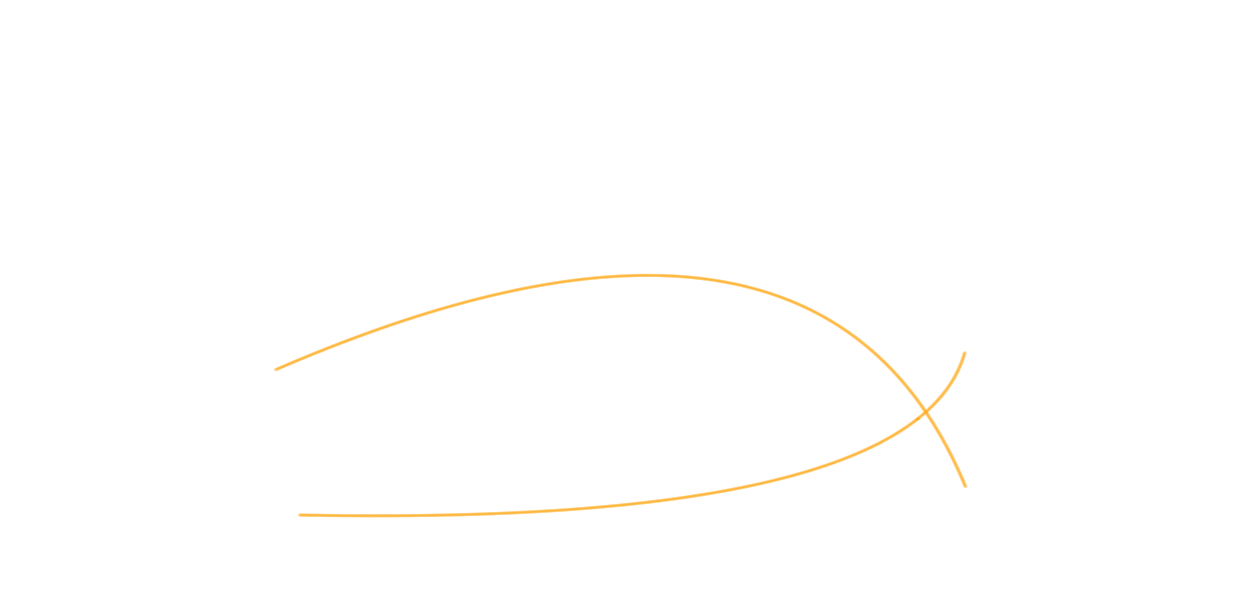 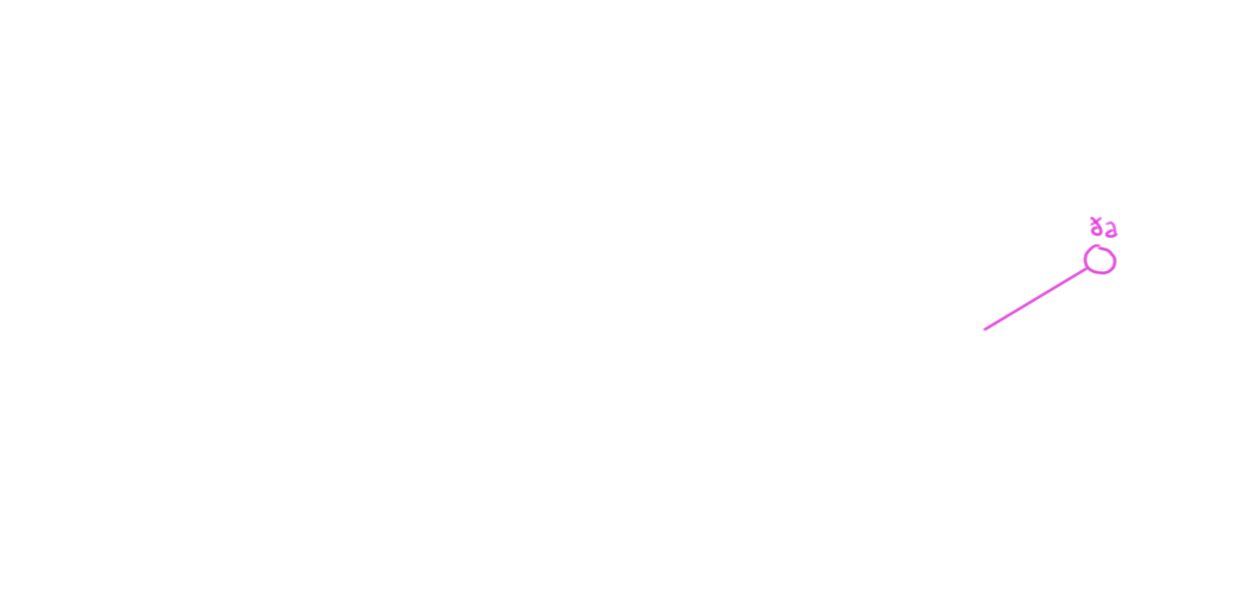 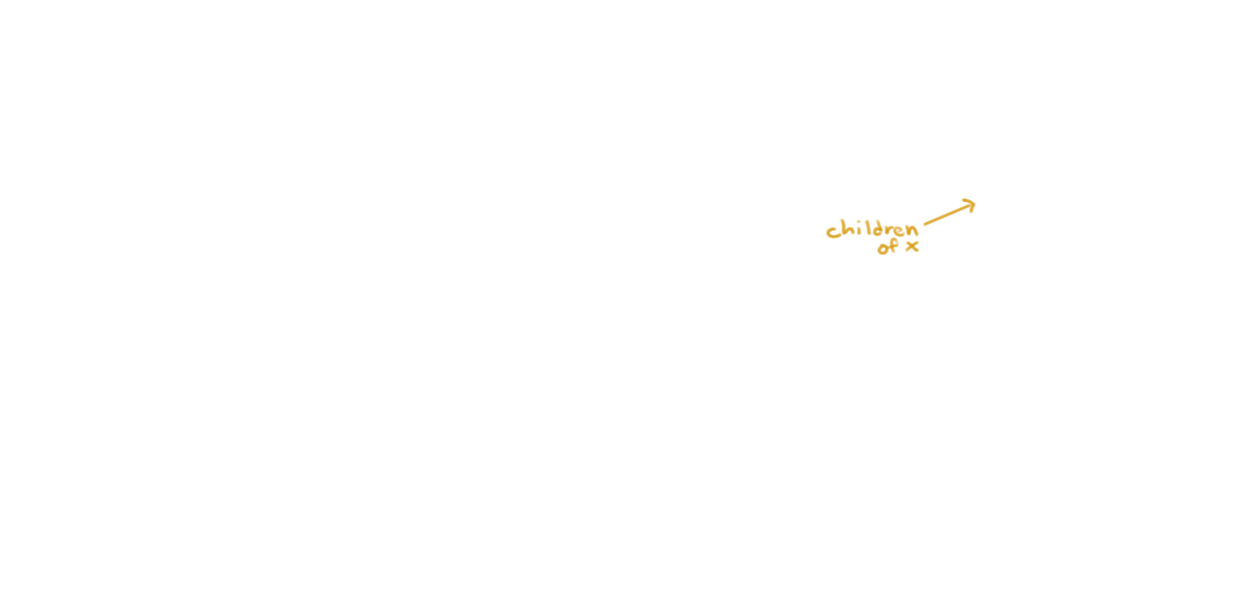 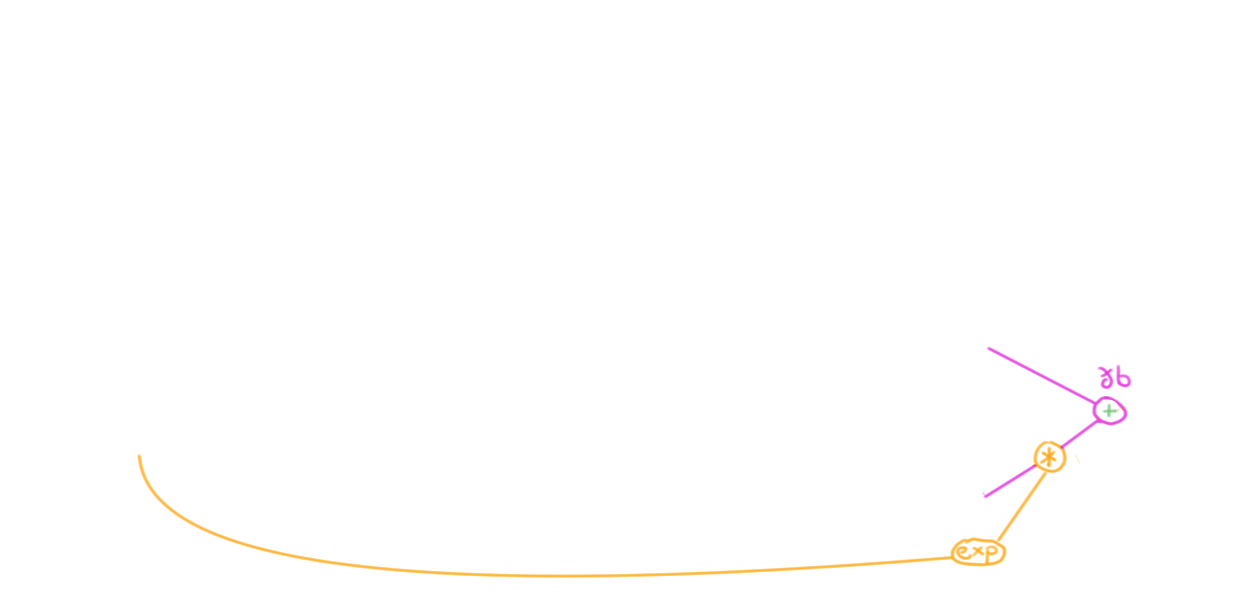 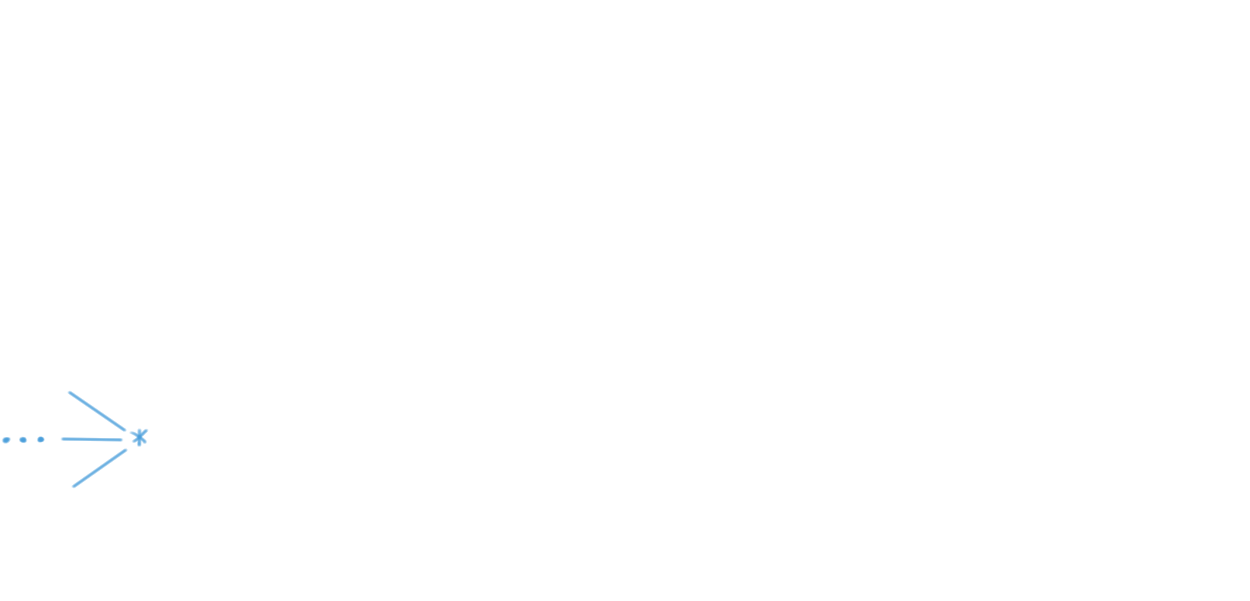 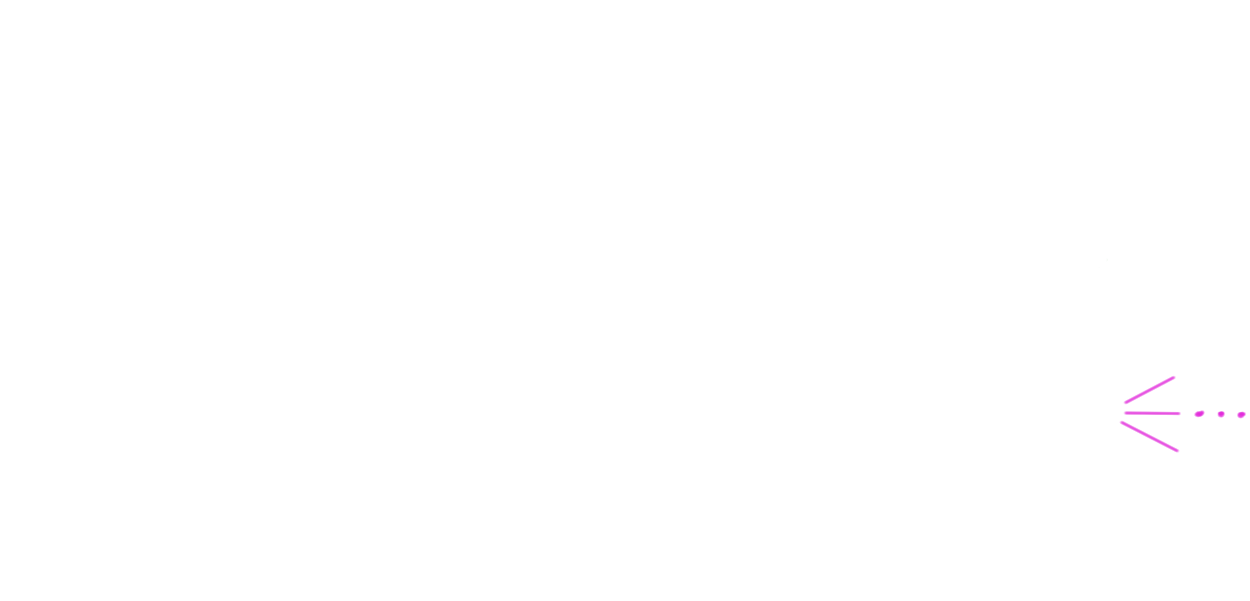 arithmetic circuit(computation graph)
29
Energy-Based Models
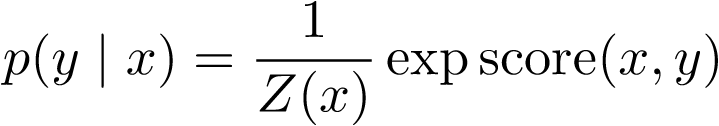 Define
Then




Log-linear case:
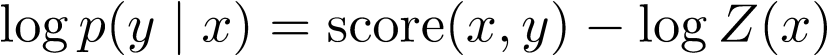 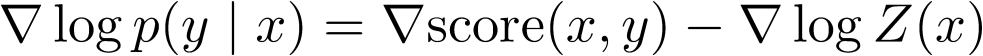 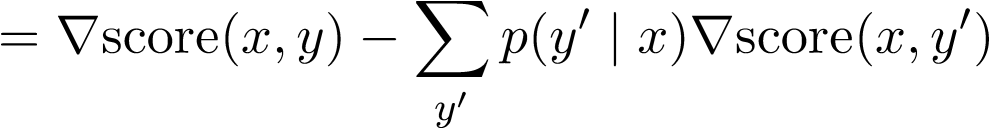 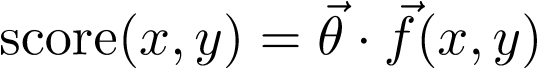 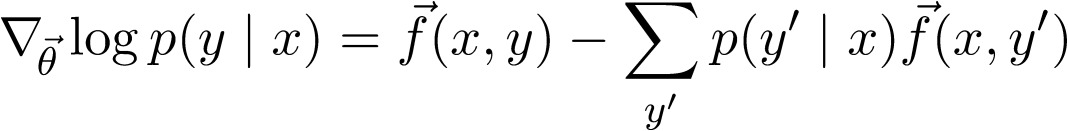 30
[Speaker Notes: Connection to proteins
Pretty much every distribution you care about is one of these 
   (or a marginalization of one of these)
   (or a product of these models - e.g., mixture model, n-gram model, Bayes net, probabilistic program)
And we'll see soon that parse forests are among these (in fact, the log-linear case)]
p(tree T | sentence w) is log-linear
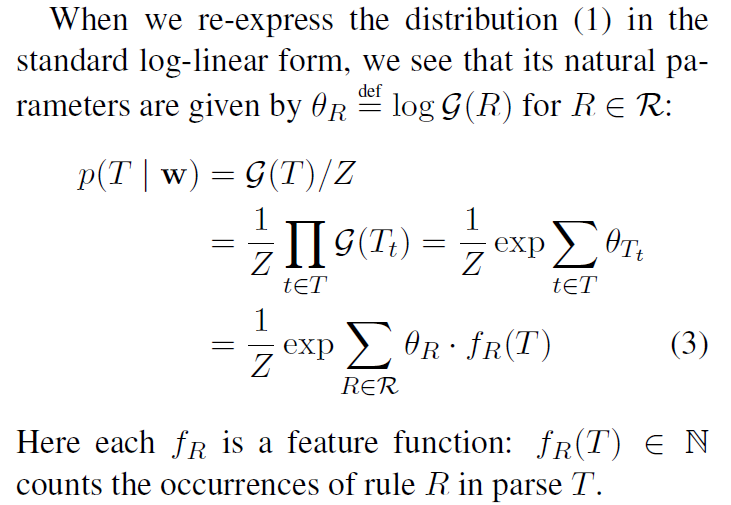 total prob of all parses
Therefore, ∇ log Z will give expected rule counts.
31
∇log Z = Expected Counts
Optimization
Gradient
Expected counts
novel alg.
32
∇log Z = Expected Counts
Optimization
(EM) & MBR decoding & soft features
Expected counts
Gradient
Not only does thisget the same answer,it actually gives theidentical algorithm!
backprop
33
Terminology
Automatic differentiation: Given a circuit that computes a function f, construct a circuit to compute (f, ∇f)
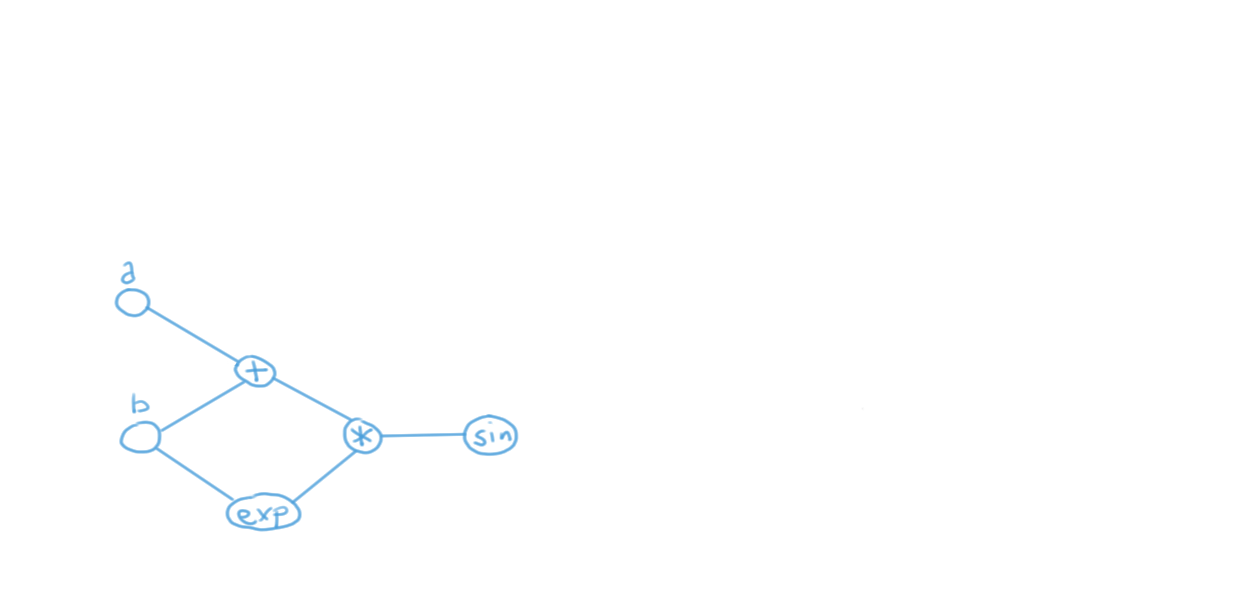 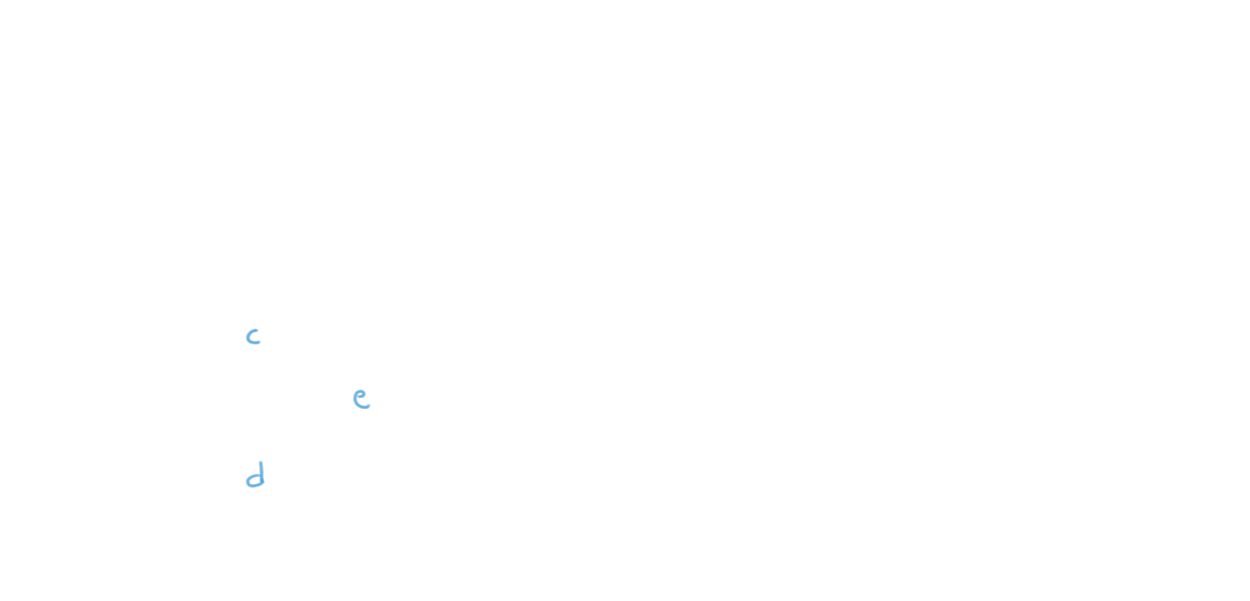 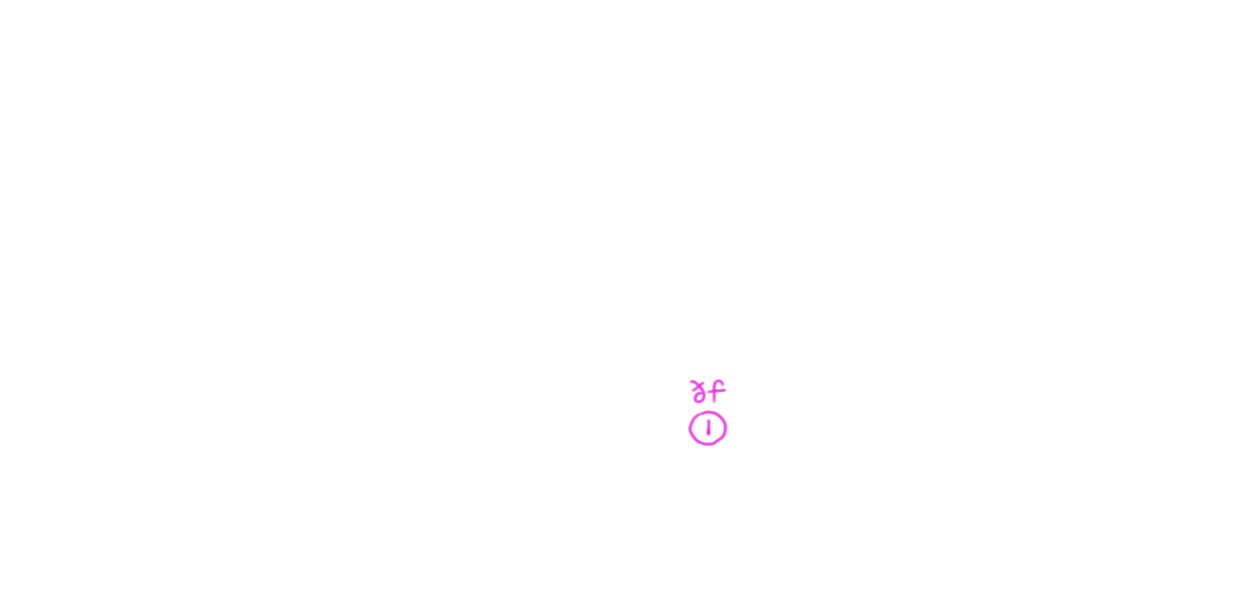 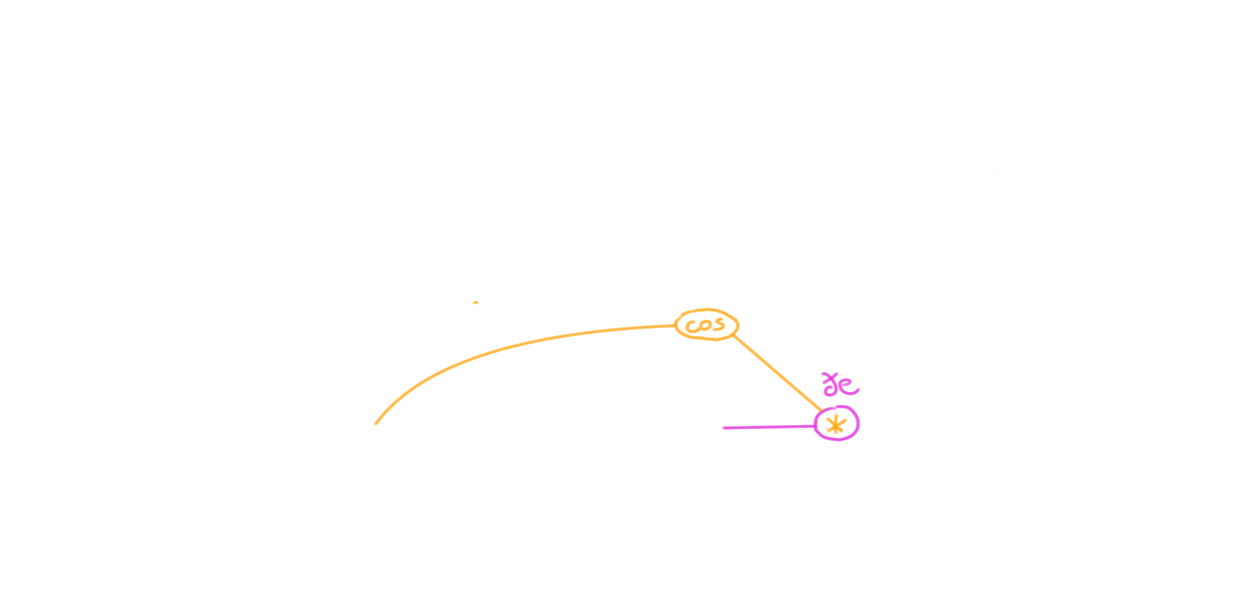 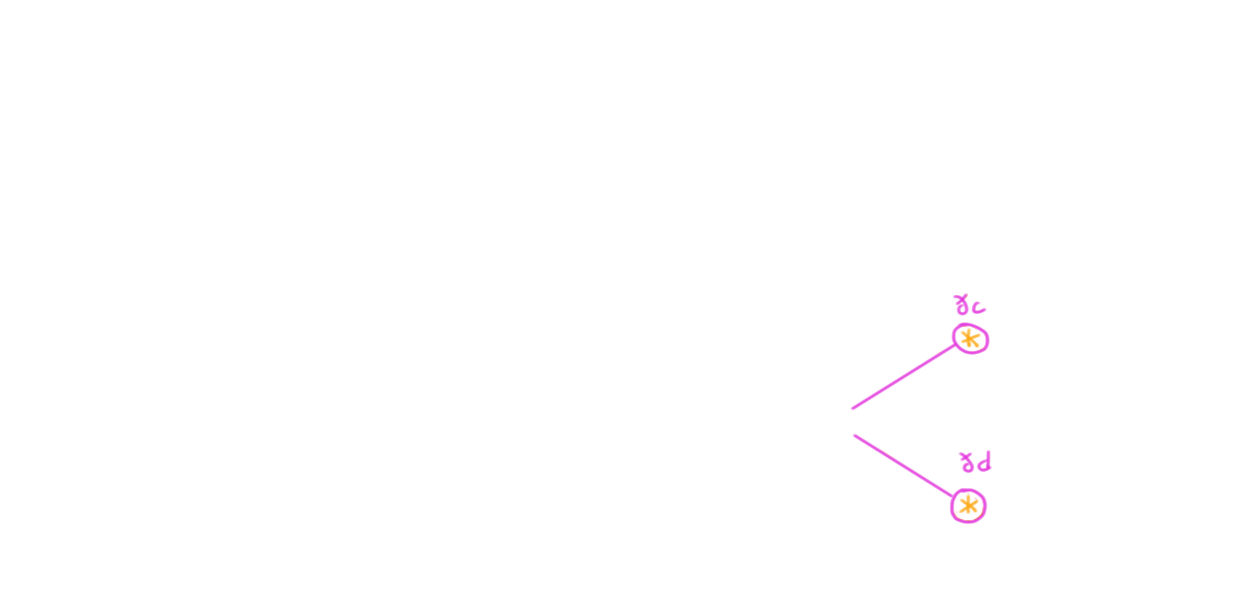 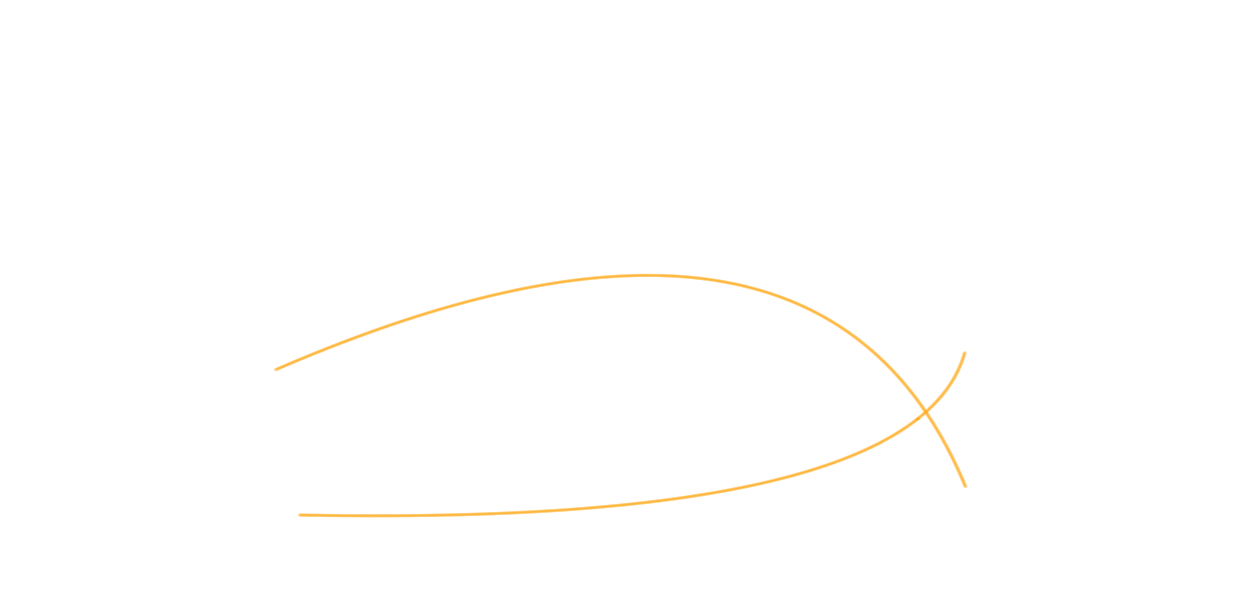 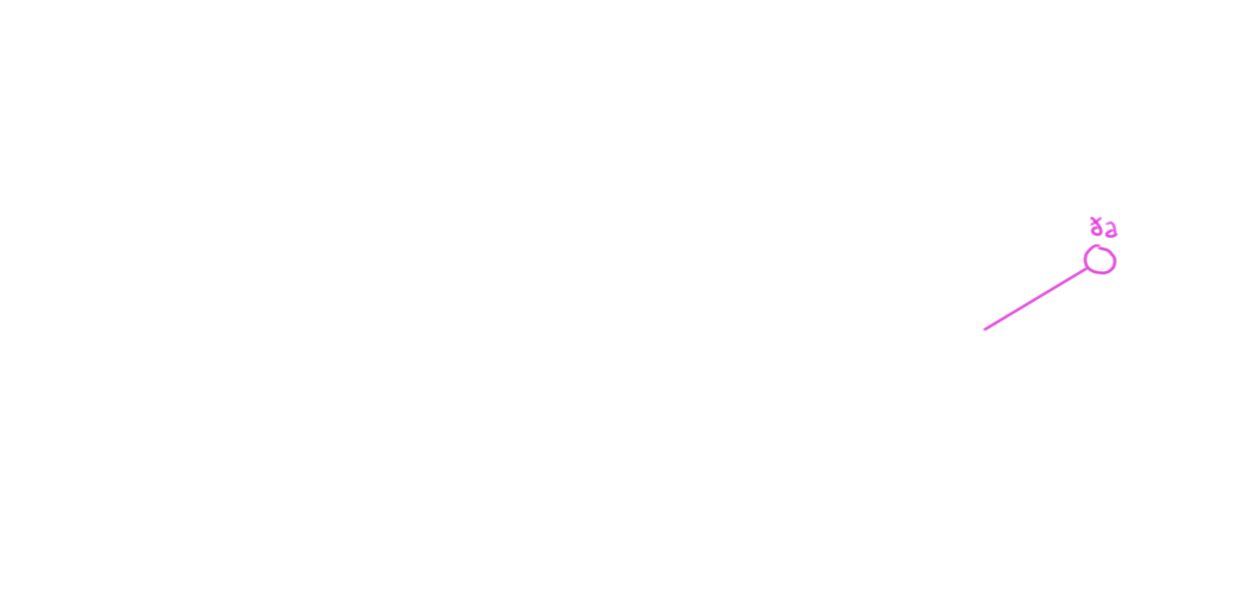 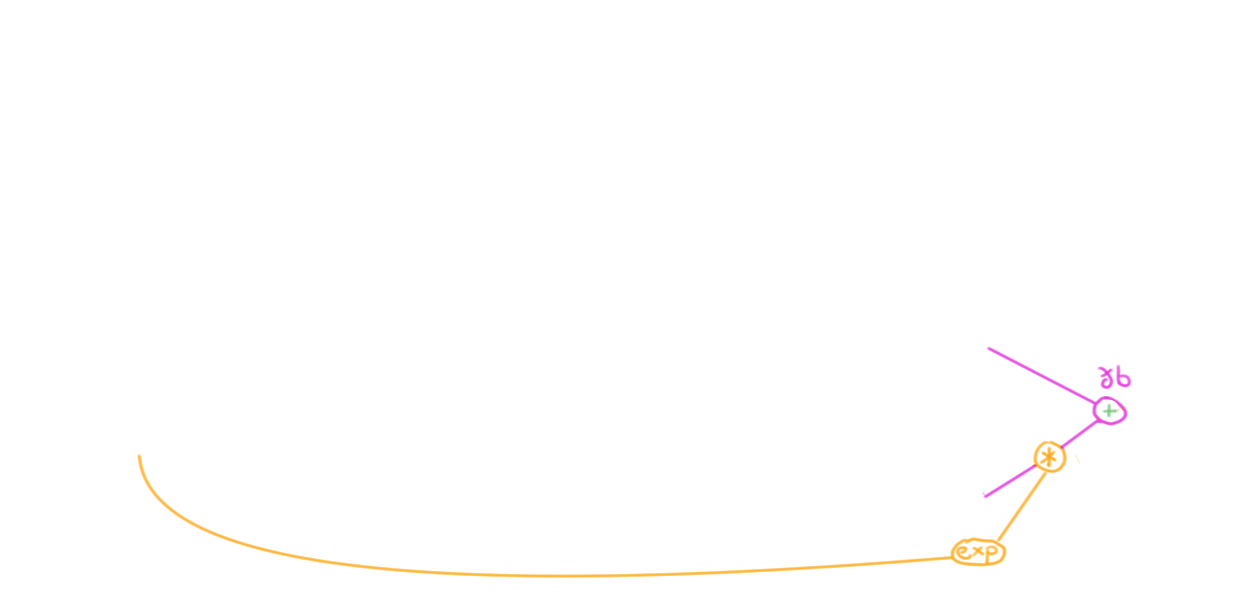 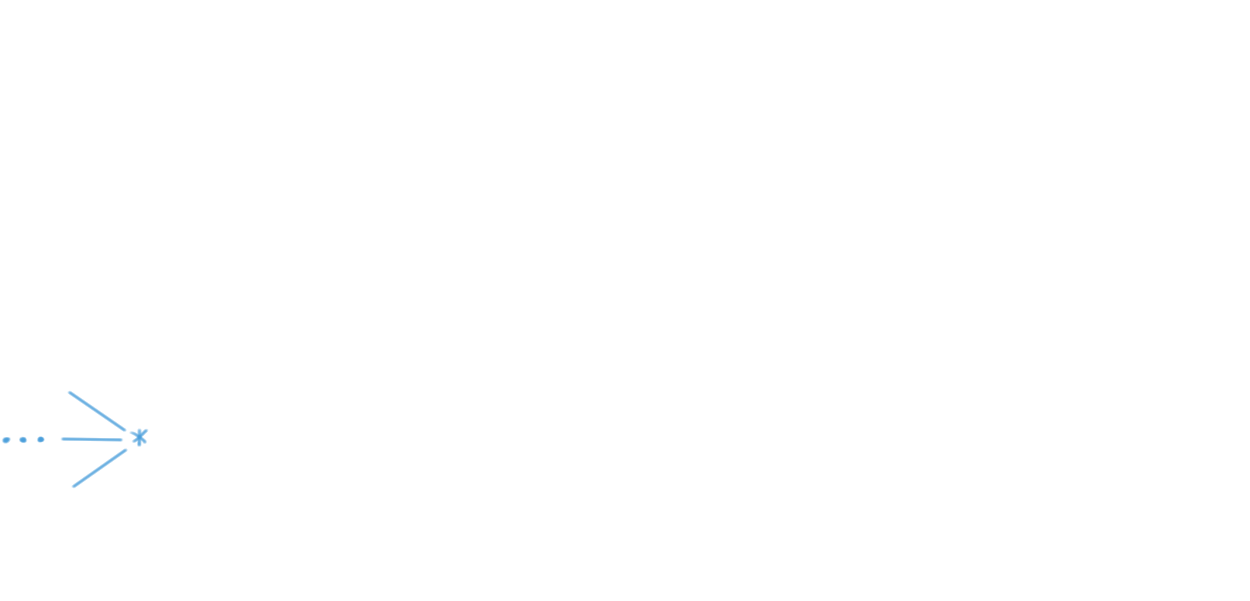 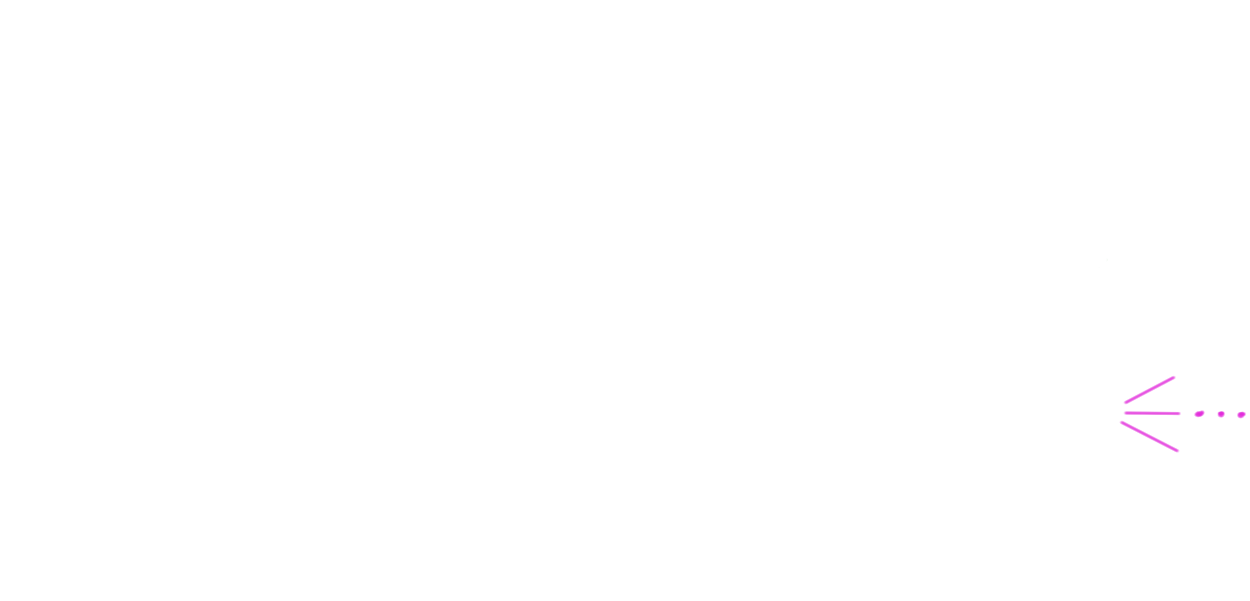 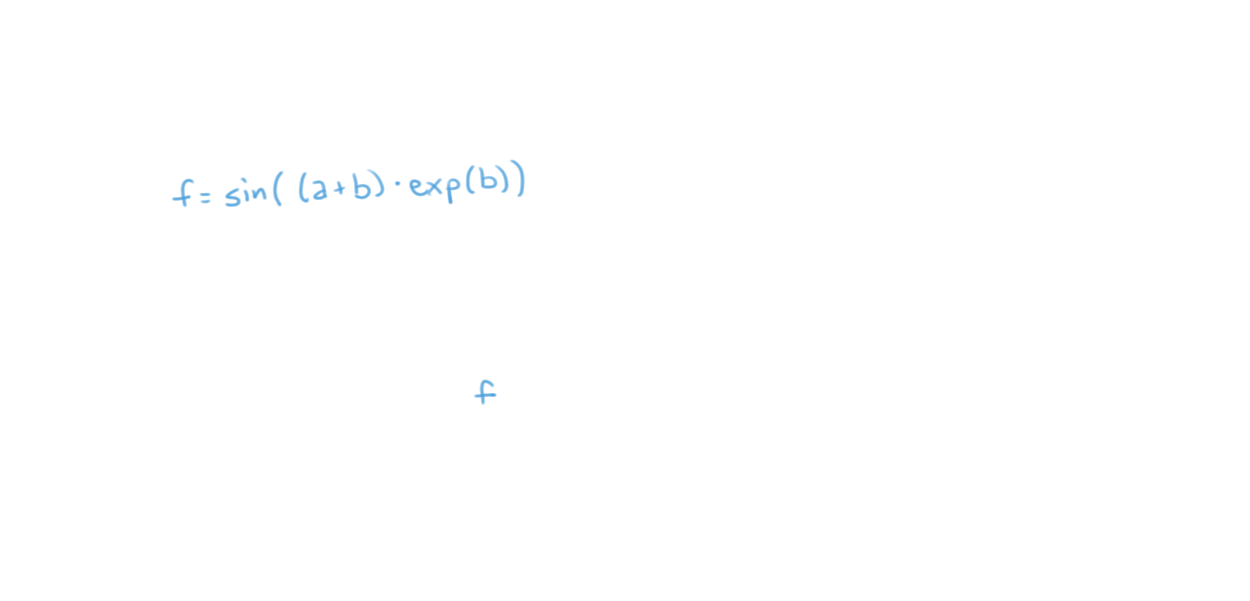 34
Terminology
Automatic differentiation: Given a circuit that computes a function f, construct a circuit to compute (f, ∇f)
Algorithmic differentiation:Given code that computes a function f, construct code to compute (f, ∇f)
Back-propagation:One computational strategy that the new circuit or code can use
35
Inside algorithm computes Z
Essentially creates a circuit “on the fly” 
Like other dynamic programming algorithms
Circuit structure gives parse forest hypergraph
O(Vn2) nodes in the circuit, with names like (VP,1,5)
Each node sums O(V2n) 3-way products
The 3-way products and the intermediate sums aren’t nodes of the formal circuit
No names, not stored long-term
36
Inside algorithm computes Z
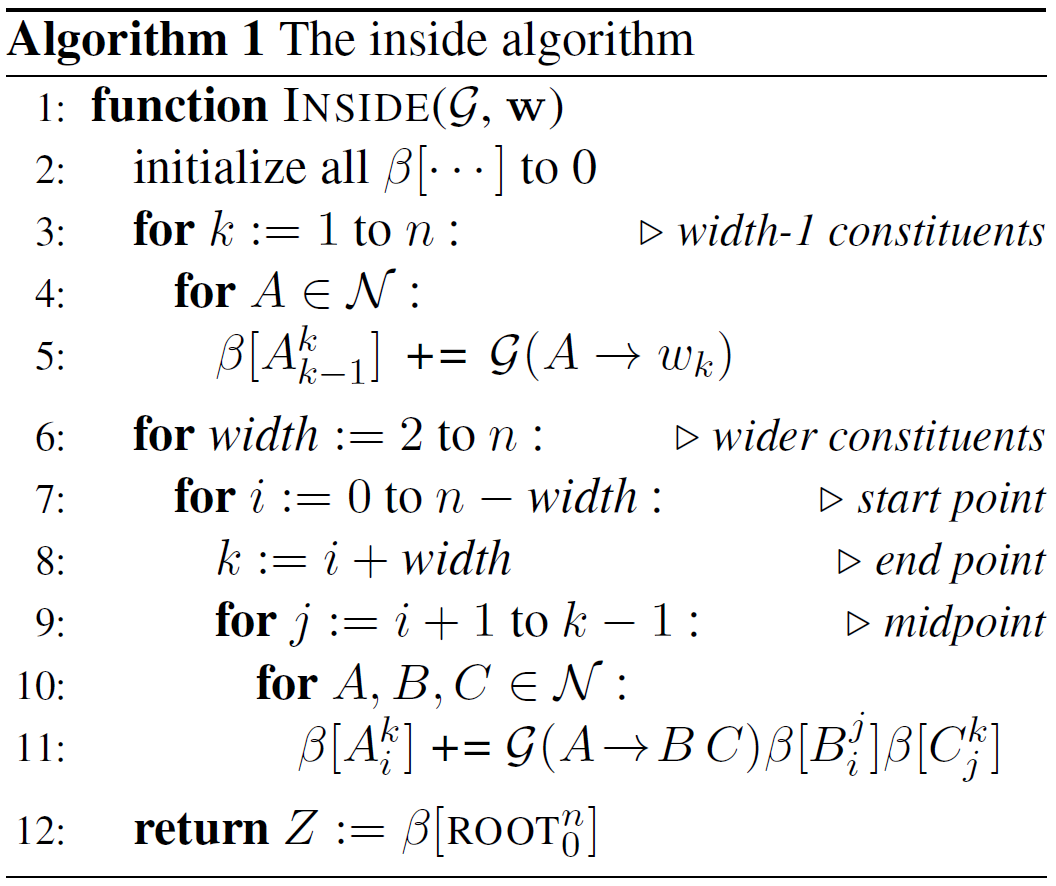 visit  nodesbottom-up(toposort)
37
How to differentiate
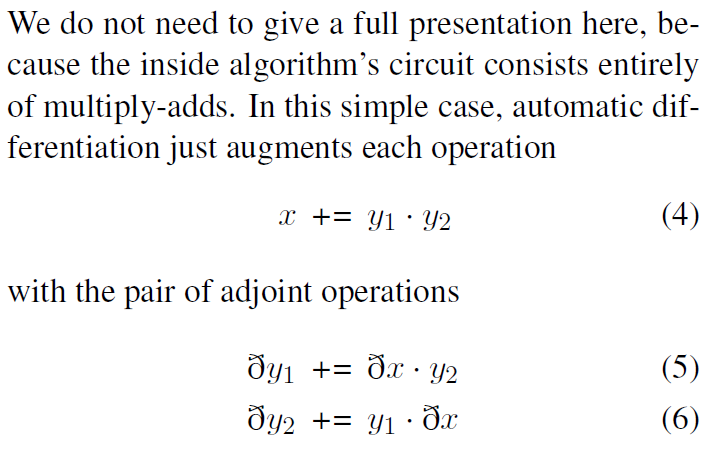 (“swap” x, y1)
(“swap” x, y2)
38
Inside algorithm has 3-way products
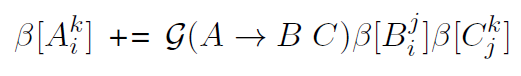 (A += G*B*C)
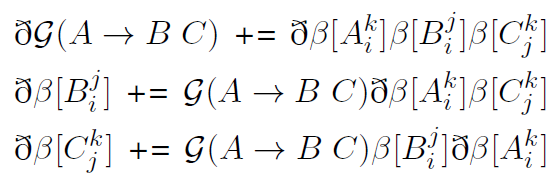 (swap A, G)
(swap A, B)
(swap A, C)
39
Inside algorithm has 3-way products
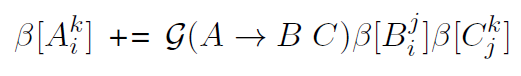 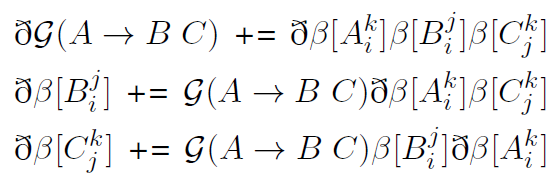 ð[…] is traditionallycalled […]
We’ll similarly write ðG[A  B C] as [A  B C]
40
Differentiate to compute (Z, ∇Z)
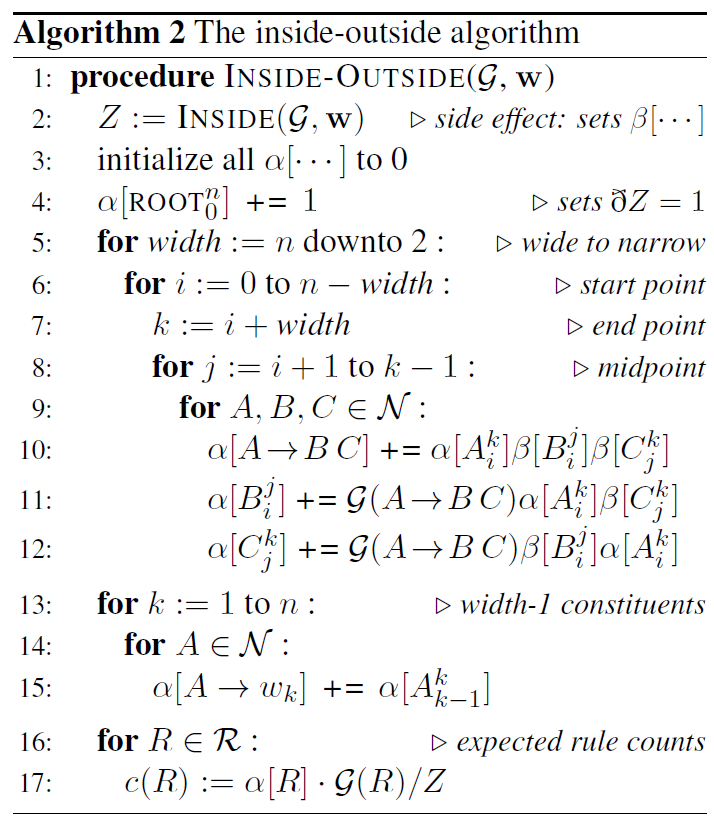 visit ð nodesin reverseorder of (so top-down)
wait, what’s this line?
41
[Speaker Notes: If you don’t like generating procedural code, we can do this transform on Dyna programs too – see our 2005 paper.]
The final step:  / Z
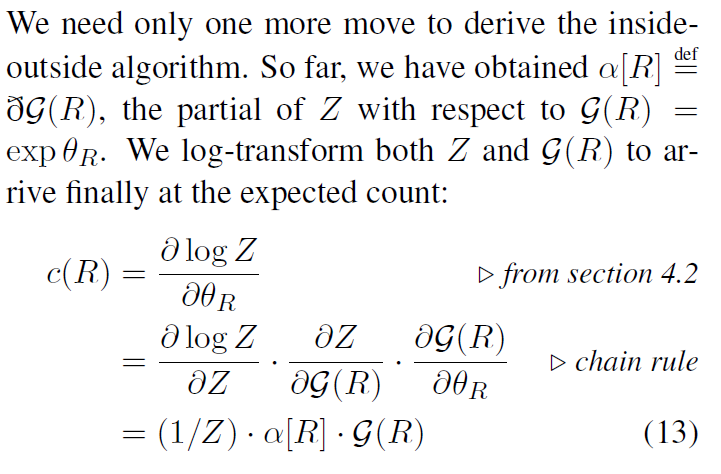 we want this
but oops, we used backpropto get this,so fix it
could reasonablyrename G(R) to (R)
42
The final step:  / Z
This final step is annoying.  It’s more chain rule.  Shouldn’t that be part of backprop?  

We won’t need it if we actually compute ∇ log Z in the first place (straightforwardly).
We only did ∇Z for pedagogical reasons.
It’s closer to the original inside-outside algorithm, and ensures ð = traditional .
But the “straightforward” way is slightly more efficient.
43
Inside algorithm has 3-way products
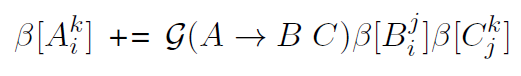 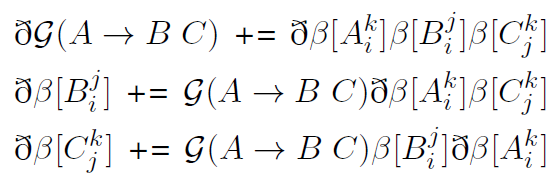 ð[…] is traditionallycalled […]
Paper spells out why the traditional “outer weight” interpretation of  is actually a partial derivative
44
Other algorithms!  E.g.:
45
Other tips in the paper
An inside-outside algorithm should only be a few times as slow as its inside algorithm.
People sometimes publish algorithms that are n times slower.  This is a good reason to formally go through algorithmic differentiation.
46
Other tips in the paper
An inside-outside algorithm should only be a few times as slow as its inside algorithm.
HMMs can be treated as a special case of PCFGs.
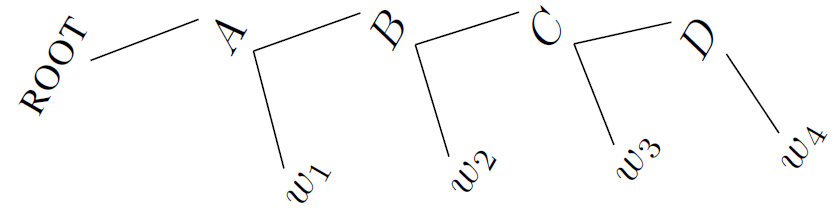 47
[Speaker Notes: oriented so that top-down generative process is left-to-right as usual
so you start with inside algorithm = backward algorithm.  It should really be called backward-forward algorithm, for consistency!]
Other tips in the paper
An inside-outside algorithm should only be a few times as slow as its inside algorithm.
HMMs can be treated as a special case of PCFGs.
There are 2 other nice derivations of inside-outside.  All yield essentially the same code, and the other perspectives are useful too.
The Viterbi variant is useful for pruning (max-marginal counts) and parsing (Viterbi outside scores).  It can be obtained as the 0-temperature limit of the gradient-based algorithm.
The gradient view makes it easy to do end-to-end training if the parser talks to / listens to neural nets.
48